20  ноября  2013  года  исполнилось  85 лет  со дня рождения детского писателя, поэта, переводчика Генриха Вениаминовича Сапгира1928-19991
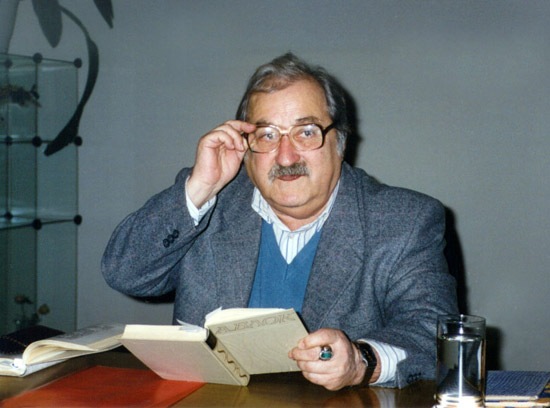 Генрих Сапгир Родился в г. Бийске Алтайского края  в семье инженера.
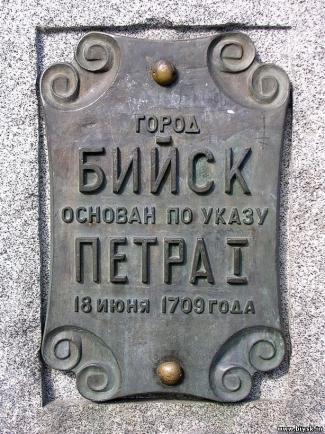 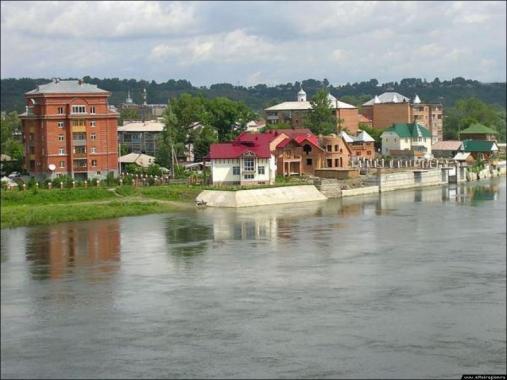 В 1960 году в издательстве «Детский мир» 	вышел первый сборник произведений 	Г.Сапгира для детей, под названием 
	«Первое знакомство». 
 Первые детские книги
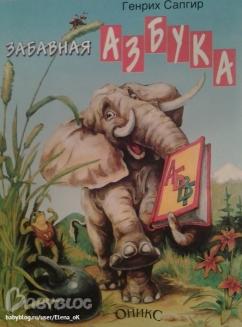 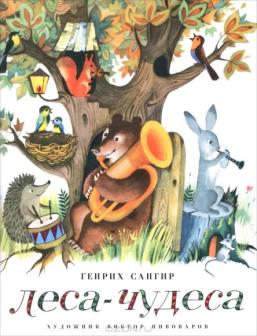 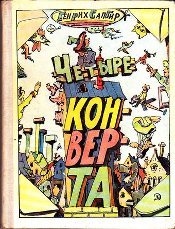 1963 год
Весёлые стихи, забавные сказки, рассказы, загадки и считалки придают книге игровую, увлекательную форму.
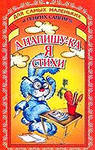 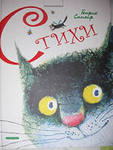 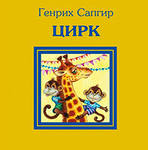 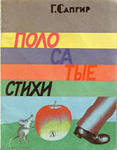 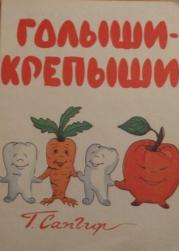 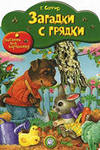 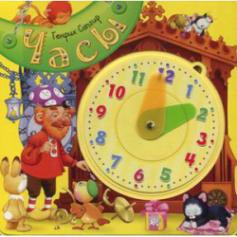 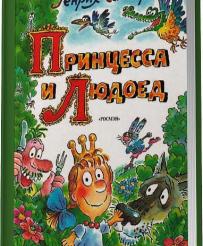 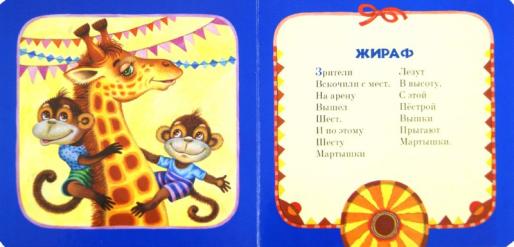 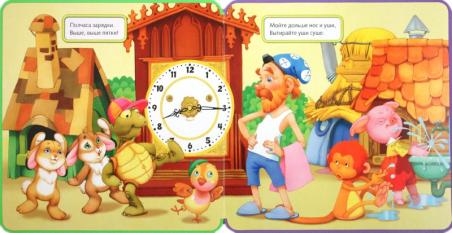 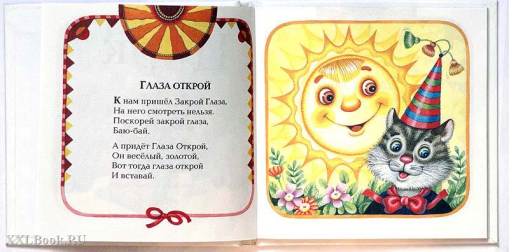 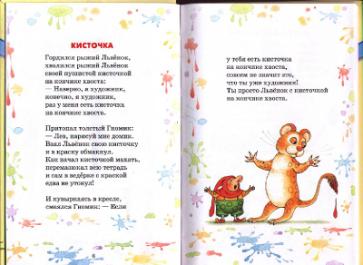 Азбука в стихах
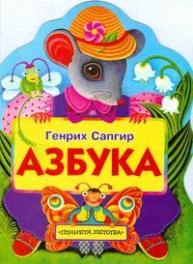 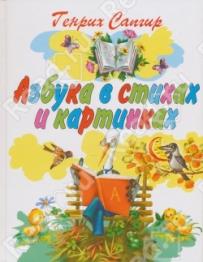 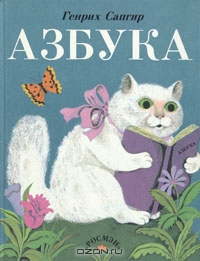 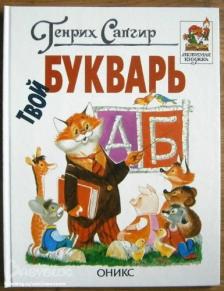 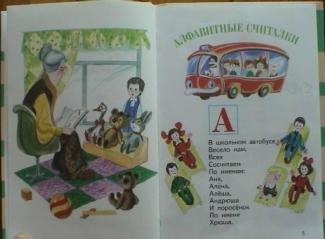 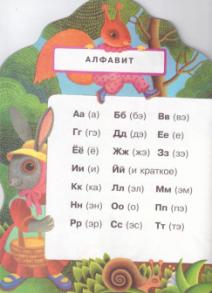 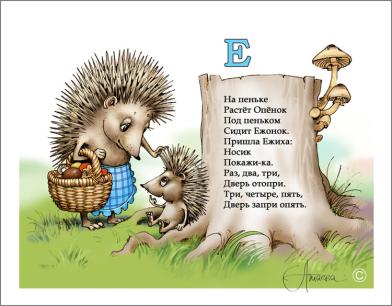 Сапгир участвовал в составлении  школьного букваря с 1965 года
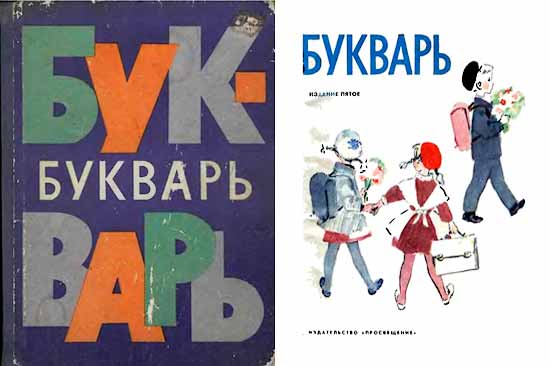 Мультфильмы по стихотворным сказкам генриха Сапгира
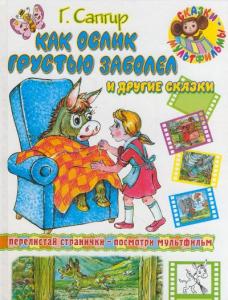 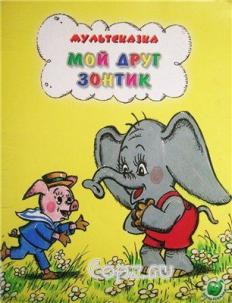 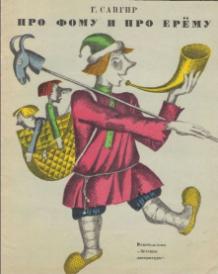 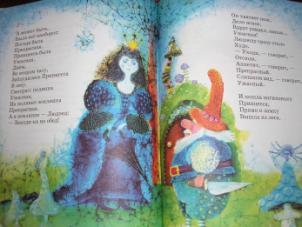 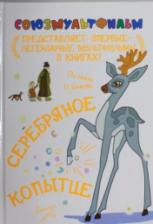 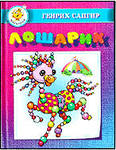 Образы, к которым обращался поэт в своих стихотворениях
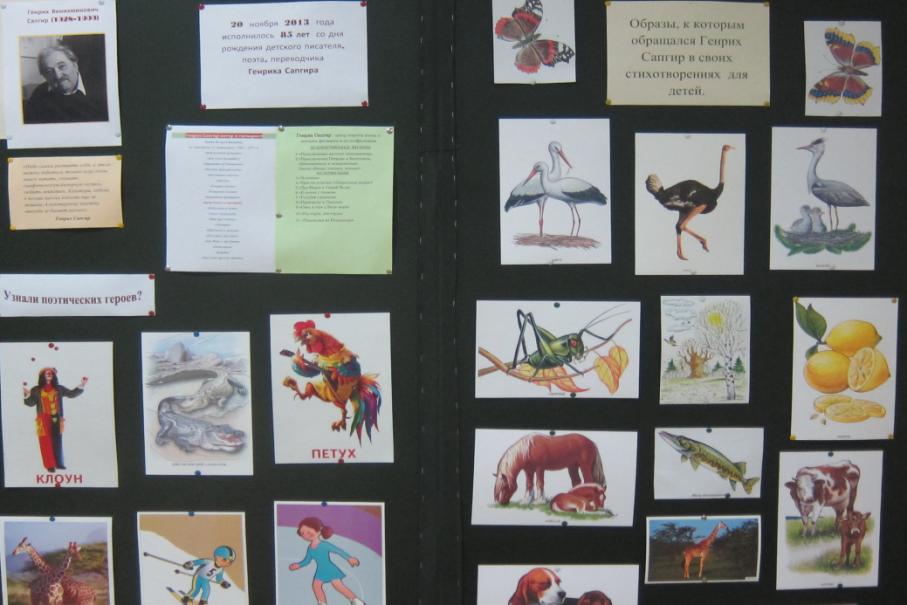 Генрих Сапгир
Лауреат Пушкинской премии РФ, премий журналов «Знамя» (1993) и «Стрелец» (1995, 1996), премии «За особые заслуги» Тургеневского фестиваля малой прозы (1998).
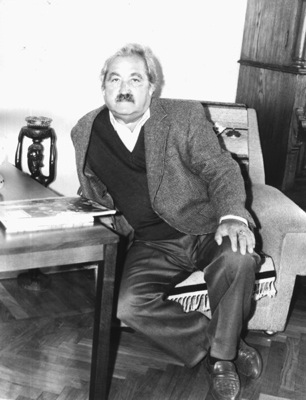